ПОХОД В БОУЛИНГ
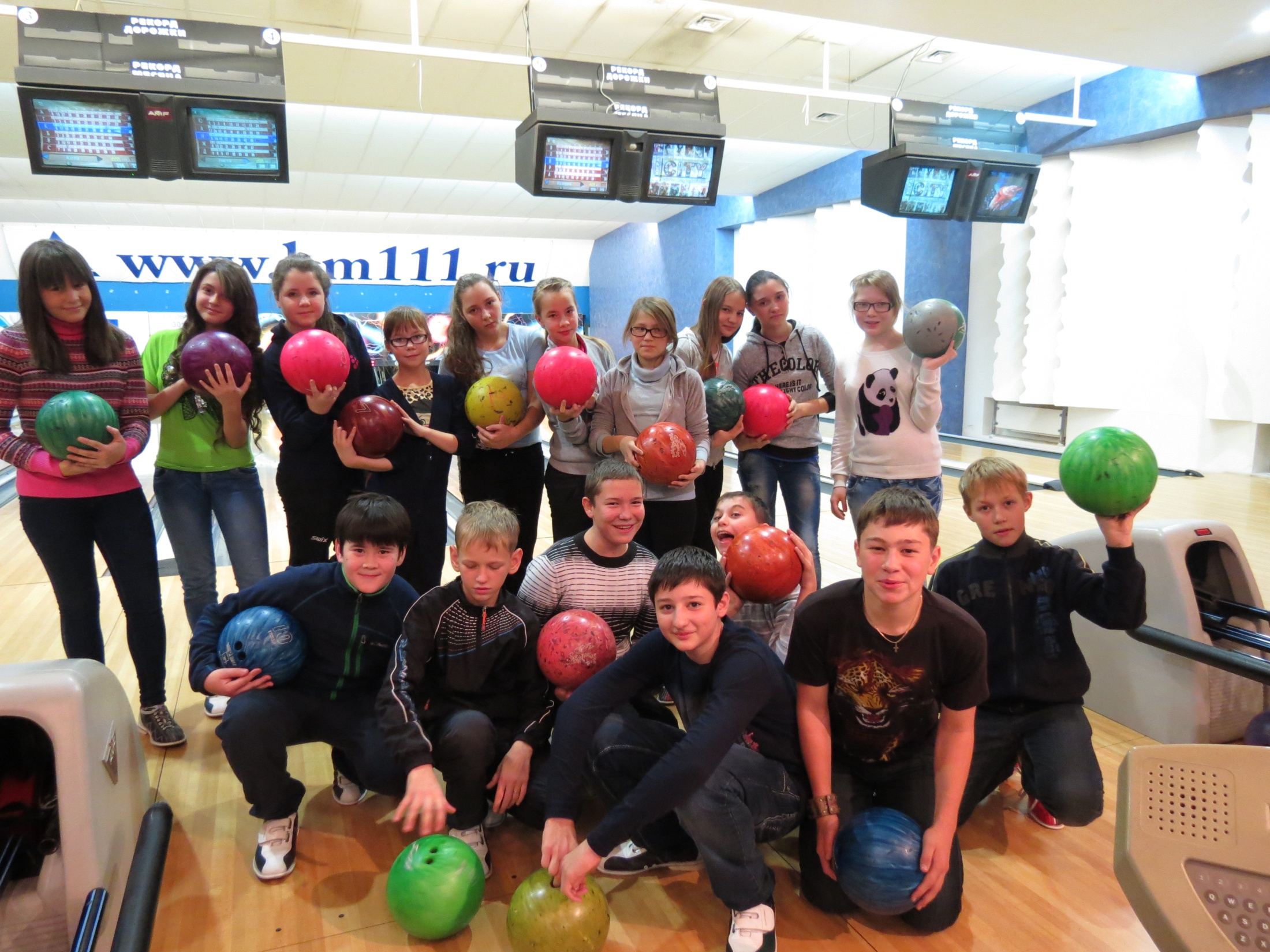 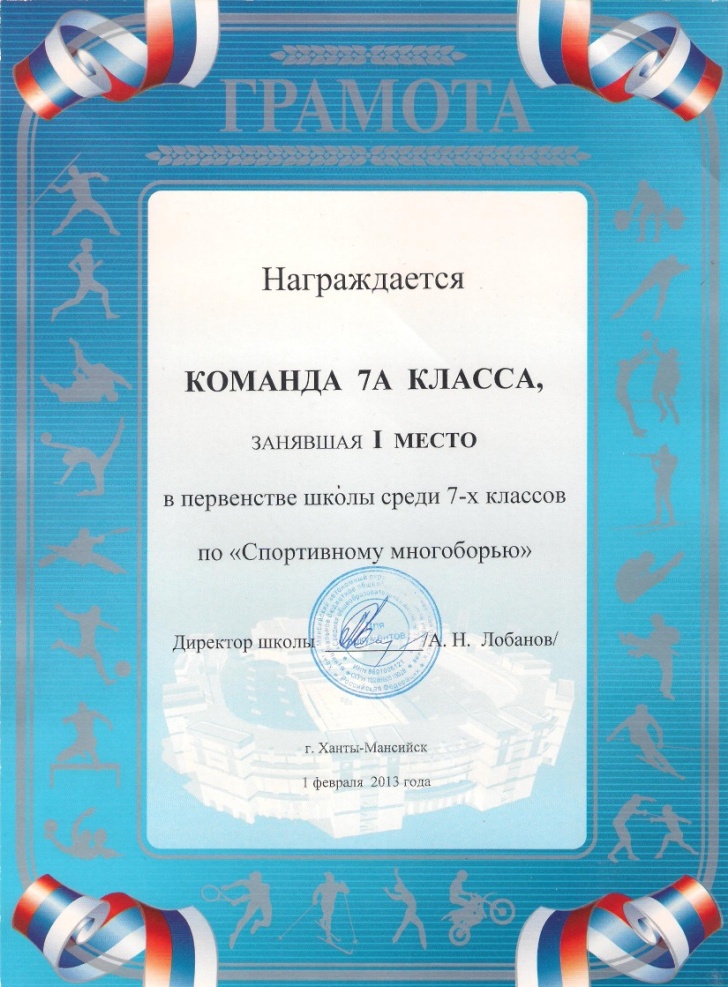 СПОРТИВНОЕ МНОГОБОРЬЕ
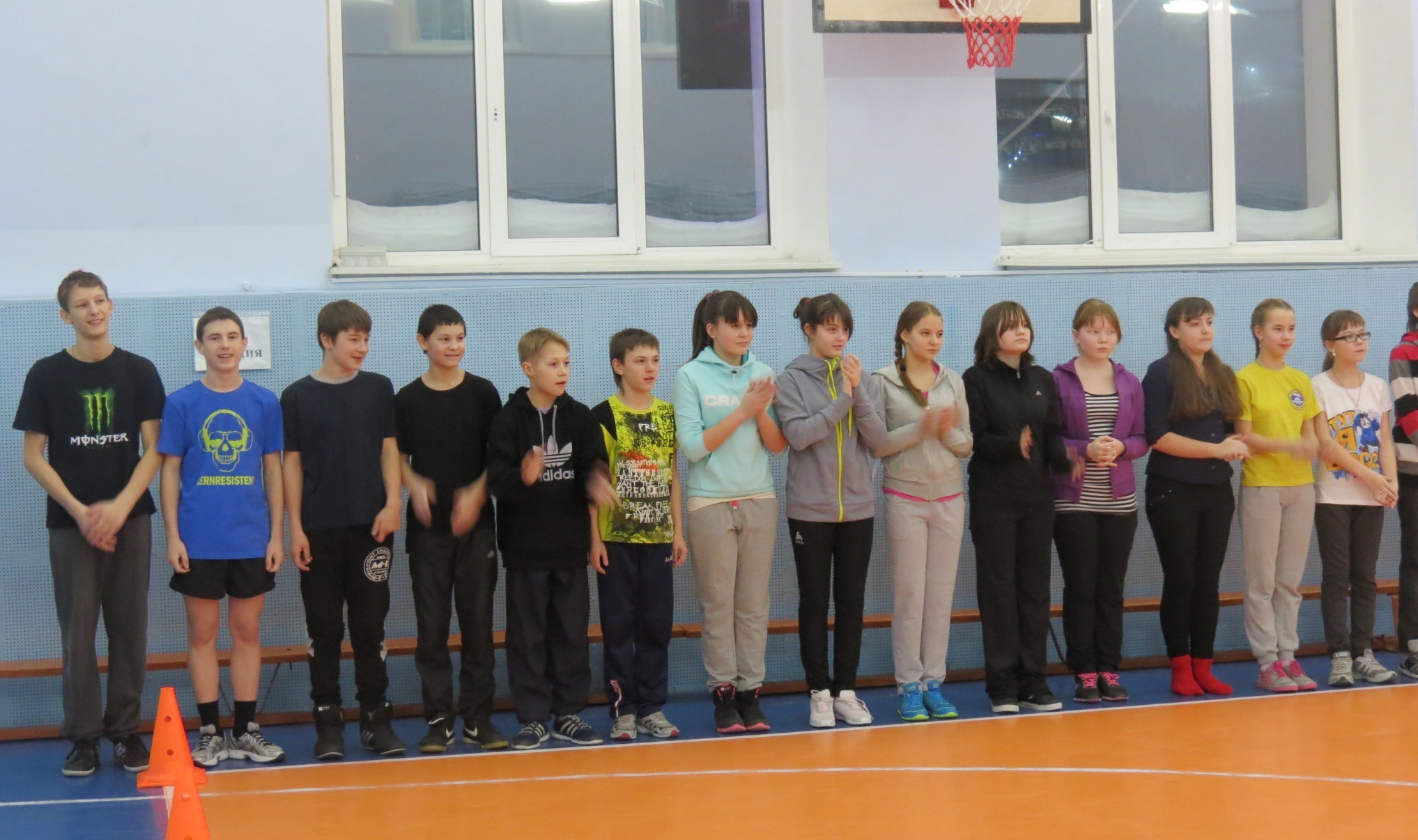 УЧАСТНИКИ ГОРОДСКОЙ ИГРЫ «Я ВЫБИРАЮ ЖИЗНЬ»
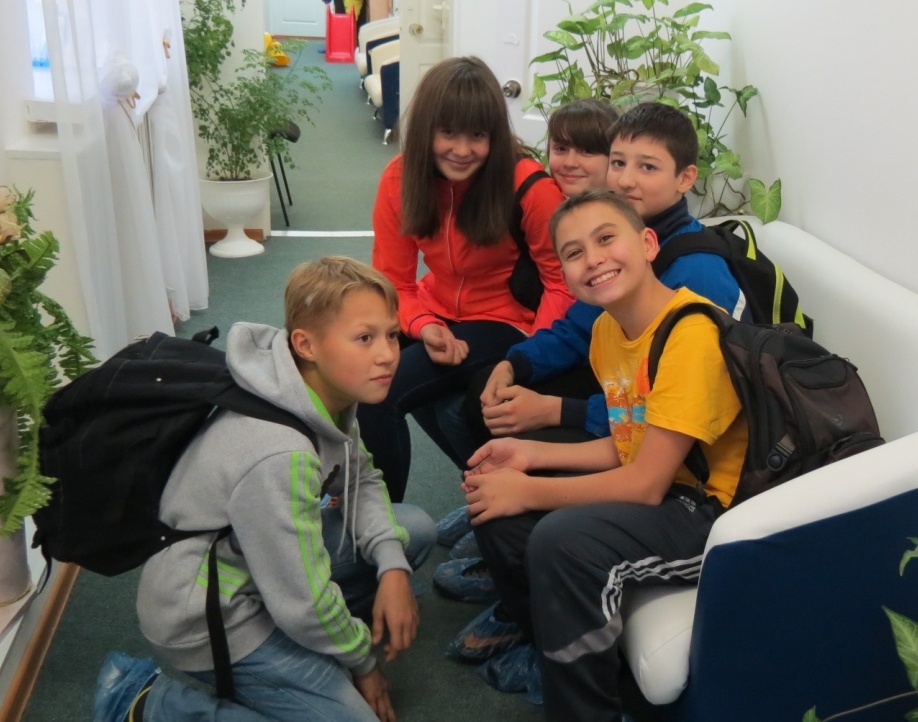 «А НУ-КА, ПАРНИ!»
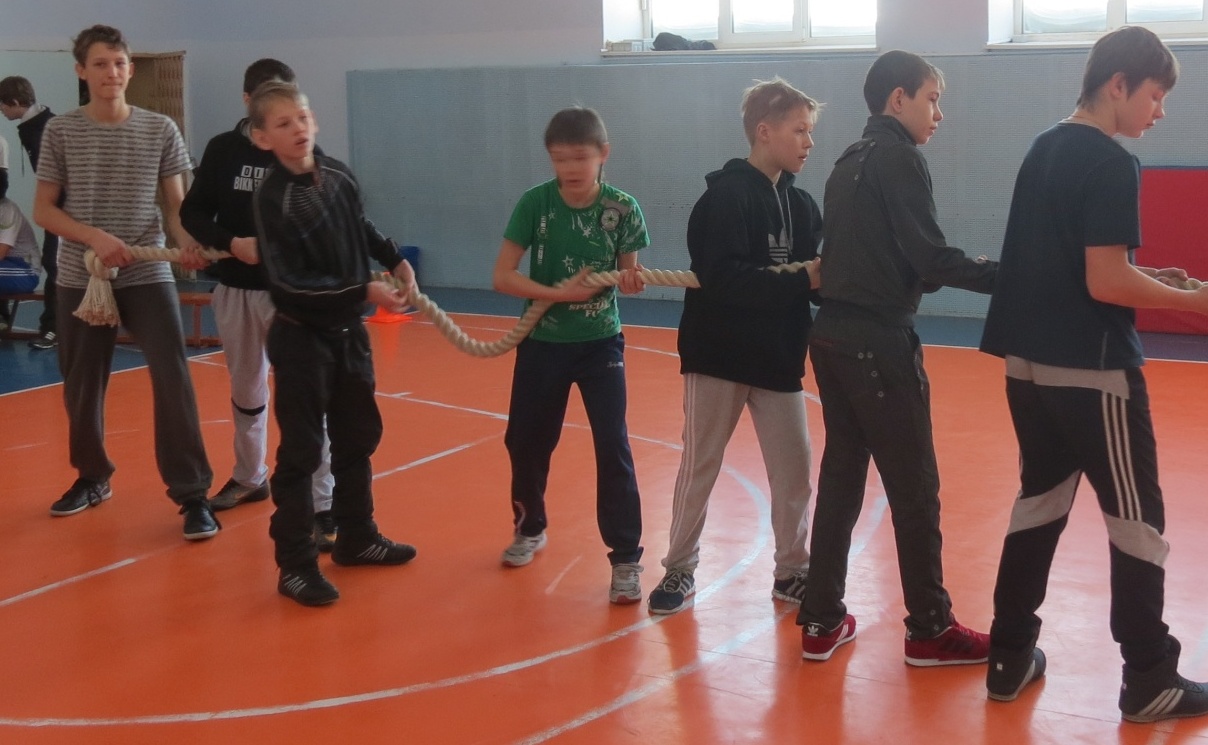 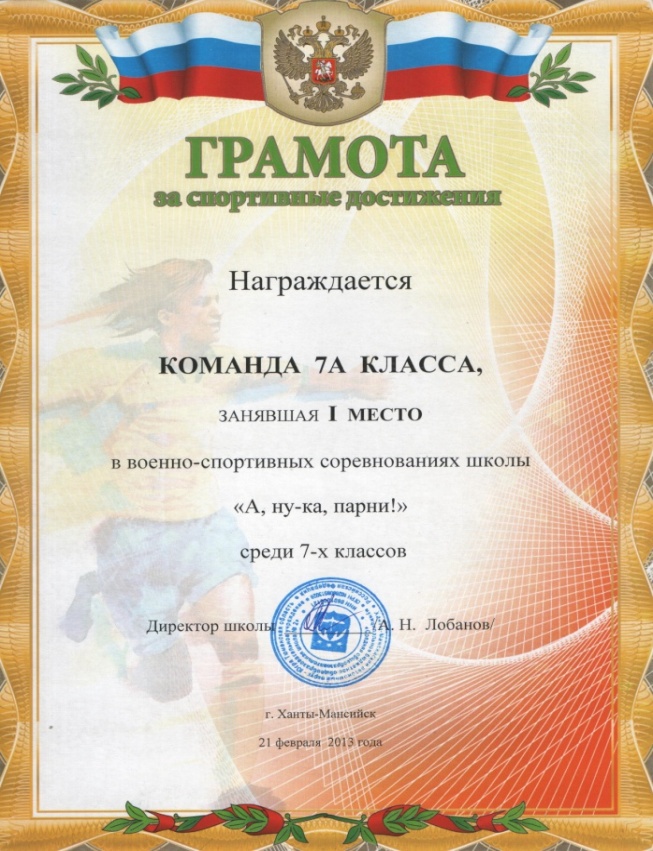 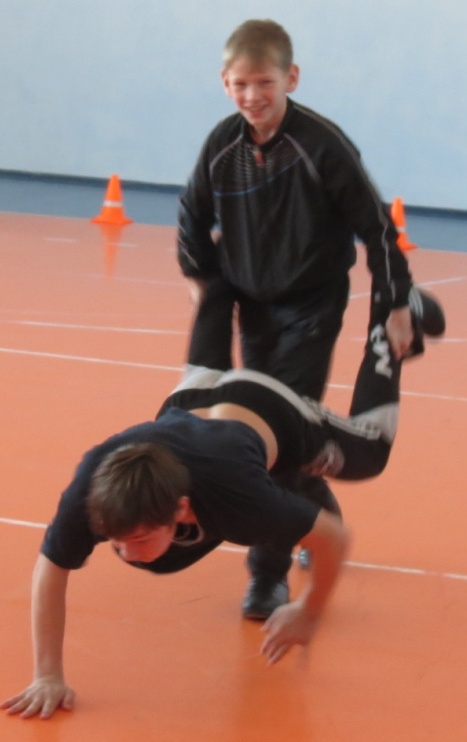 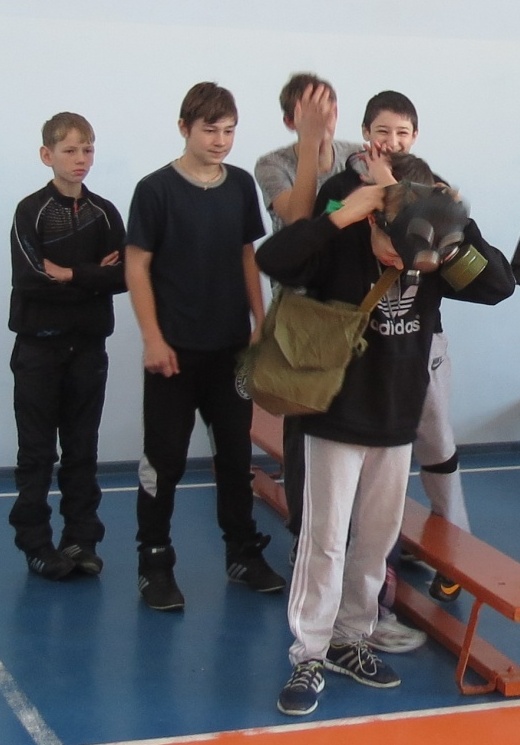 НАШИ ВОЛЕЙБОЛИСТЫ
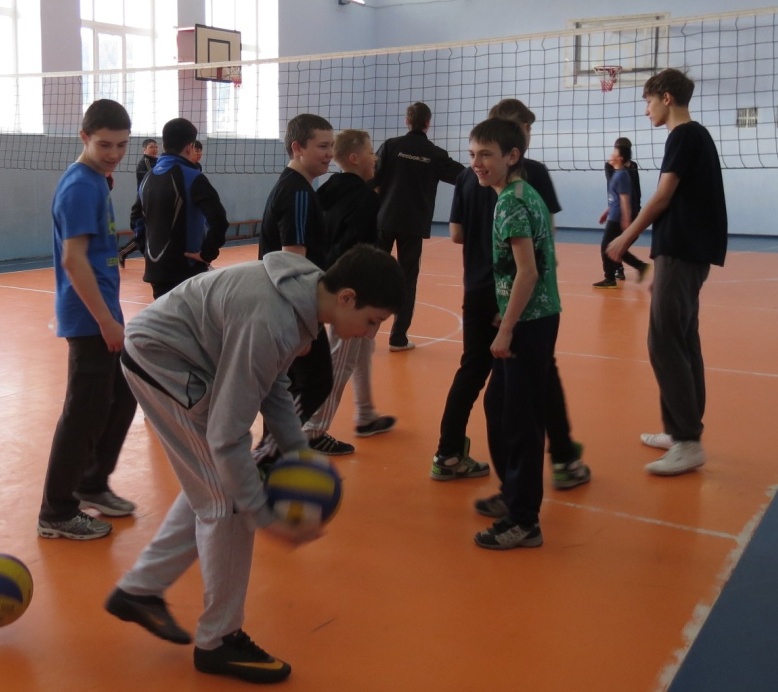